מערכת שידורים לאומית
התאמת בנק חלק ב'
המקצוע חשבונאות לתלמידי כיתה י"א
שם המורה: בנימין חנה
מה נלמד היום
התאמת בנקים
עריכת טבלת התאמת בנקים.
עריכת פעולות יומן בספרי העסק.
הצגת כרטיס חשבון הבנק לאחר התאמה
התאמת החשבון עם הבנק
תרגיל לדוגמא – שיעורי ביתלהלן חשבון עו"ש בנק לאומי בספרי בית מסחר "אריאל":                          להלן העתק חשבון "אריאל" בספרי בנק "לאומי"
ש"ב: ערוך טבלה המציינת את חוסר ההתאמה וכיצד ניתן לתקן את חוסר ההתאמה בין היתרות.
לסיכום: יתרה לא מותאמת ליום 31.3.2020 בספרי בית המסחר בסך  75,298 ₪ בזכות, ובספרי הבנק בסך 81,588 ₪ בחובה. 
חוסר התיאום ביתרות   בין ספרי העסק לבין ספרי הבנק נובע מהסיבות הבאות:
1. הפקדת שיק 509 בסך 2750 ₪ נרשמה גם בספרי הבנק וגם בספרי העסק בצד חובה – טעות בצד
2. תשלום לספק בשיק דחוי מספר 625 בסך 6,340 ₪ נרשם בעסק ולא בבנק
3. החזרת שיק מספר  789 נרשם בבנק בסך 7,740 ובעסק הוא נרשם בסכום של 7,440 ש"ח.
4. הפקדת מזומנים בסך 6,540 ₪ נרשמה בעסק אך לא נרשמה בבנק.
5. חיוב ברבית רבעונית בסך 290 ₪ נרשם בבנק ולא נרשם בעסק.
כיצד ניתן לתקן את חוסר ההתאמה
טבלת התאמת בנק
81,588
75,298
2,750
2,750
6,340
7,440
7,740
6,540
290
12,040
81,588
83,328
13,780
69,548
69,548
81,588
83,328
83,328
81,588
תרגיל להלן העתק דף החשבון כפי שהתקבל מבנק יהב בבית מסחר             להלן חשבון עו"ש בנק יהב  בספרי בית מסחר "דניאל""דניאל":
הערה: סכום הפקדת הלקוח הוא 15,240 ש"ח
כיצד ניתן לתקן את חוסר ההתאמה
הפסקה
טבלת התאמת בנק
רישום פעולות יומן בספרי העסק
על העסק לרשום פעולות יומן מתקנות לפעולות שטרם נרשמו
תיקון העברת שיק לגביה
734
עו"ש יהב
31.5.2020
8,810
8,810
שקים לגביה
עו"ש יהב
לקוח
31.5.2020
6,920
6,920
החזרת שיק ע"י הבנק
109
25
דמי החזרת שיק
הוצאות בנקאיות
עו"ש יהב
444
25
31.5.2020
חו"ז מע"מ
4,110
עו"ש יהב
4,110
ביטול רישום הפוך
620
31.5.2020
4,110
רישום תקין תשלום למעמ
620
חו"ז מע"מ
4,110
עו"ש יהב
31.5.2020
23,975
23,975
סה"כ
כרטיס חשבון עו"ש יהב בספרי "דניאל" לאחר ההתאמה
תיקון העברת שיק לבטחון
734
שקים לגביה
8,810
31.5.2020
ז'
66,030
109
31.5.2020
לקוח
6,920
ז'
72,950
החזרת שיק ע"י הבנק
ז'
444
דמי החזרת שיק
הוצאות בנקאיות
72,975
25
31.5.2020
620
77,085
31.5.2020
חו"ז מע"מ
4,110
ביטול רישום הפוך
ז'
חו"ז מע"מ
620
4,110
רישום תקין תשלום למעמ
81,195
ז'
31.5.2020
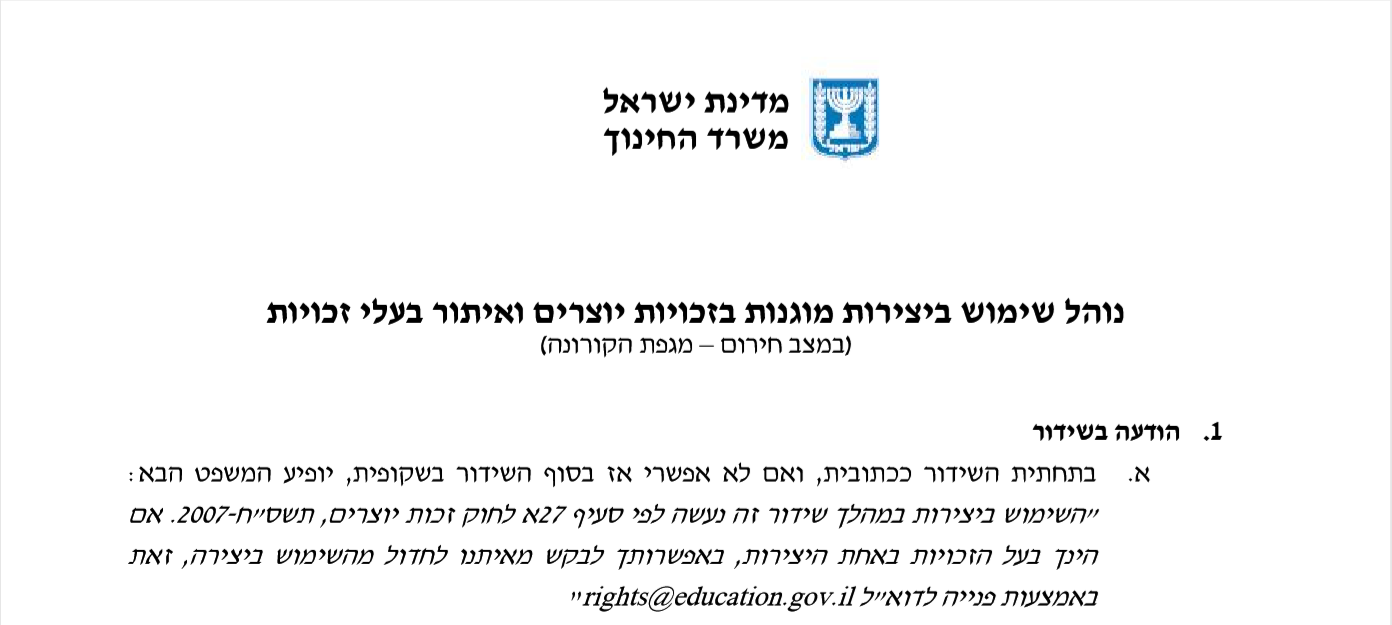 נוהל שימוש ביצירות מוגנות בזכויות יוצרים ואיתור בעלי זכויות
השימוש ביצירות במהלך שידור זה נעשה לפי סעיף 27א לחוק זכות יוצרים, תשס"ח-2007. אם הינך בעל הזכויות באחת היצירות, באפשרותך לבקש מאיתנו לחדול מהשימוש ביצירה, זאת באמצעות פנייה לדוא"ל rights@education.gov.il